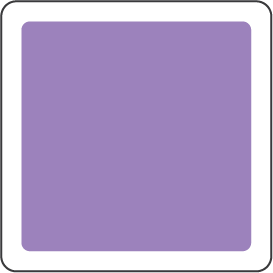 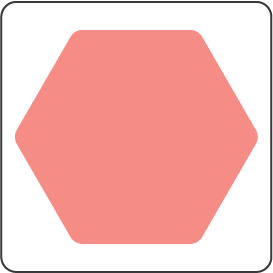 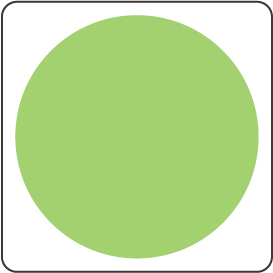 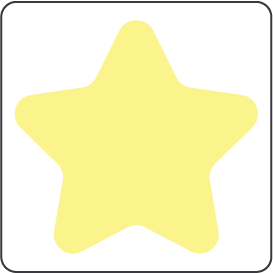 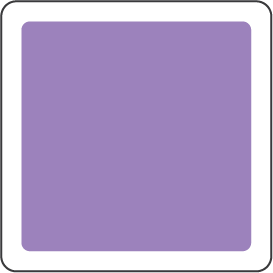 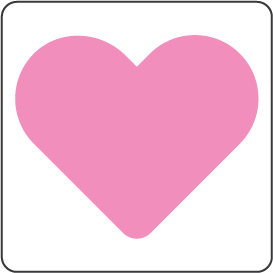 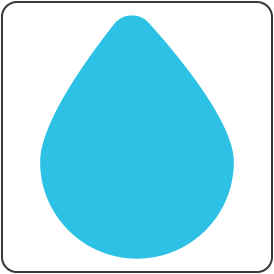 2x2
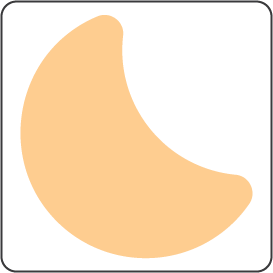 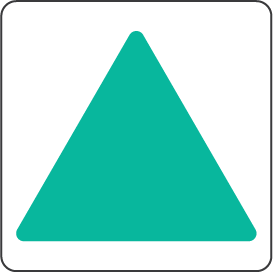 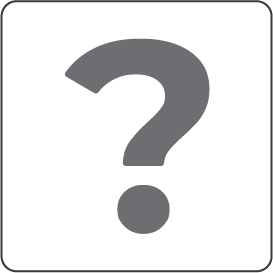 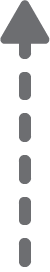 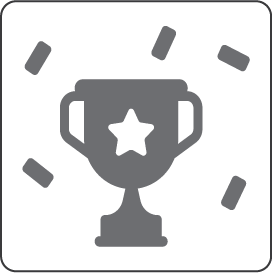 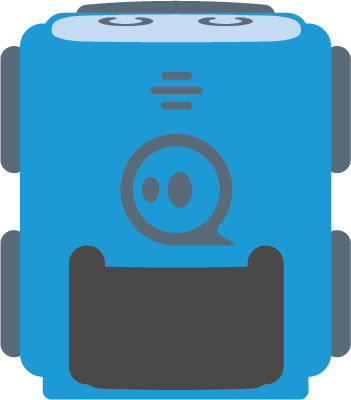 3/3
Kihívás:
Menj végig az egyenleteken, úgy, hogy az eredmények NÖVEKVŐ sorrendben legyenek!
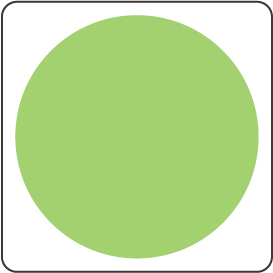 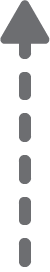 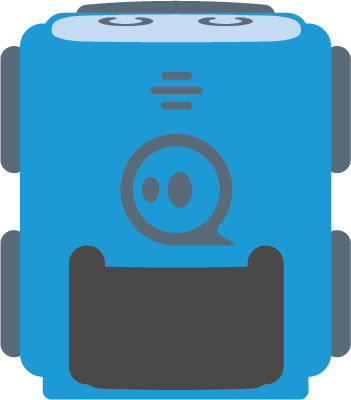 [Speaker Notes: Interactive Challenge Card
Display with your classroom projector
Drag and drop each color square to create a path for indi.]
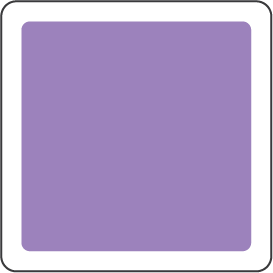 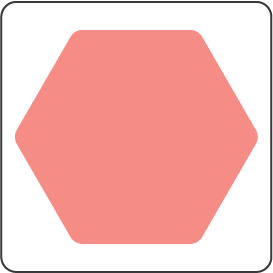 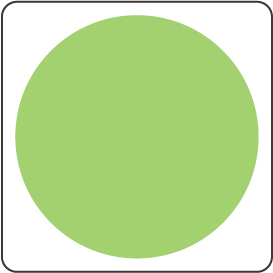 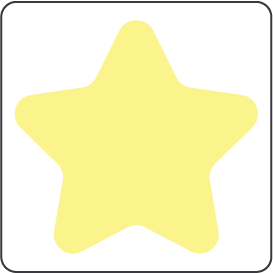 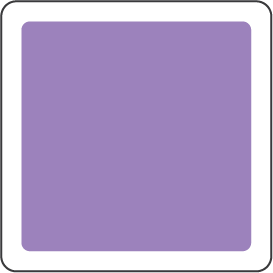 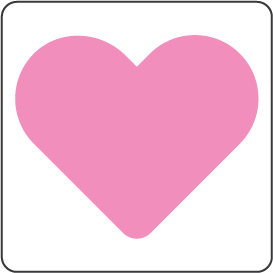 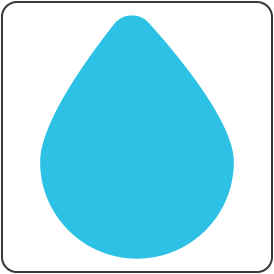 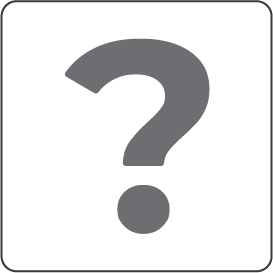 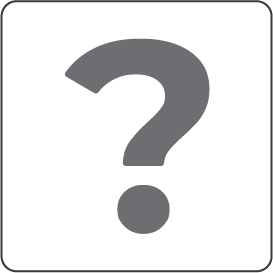 2x2
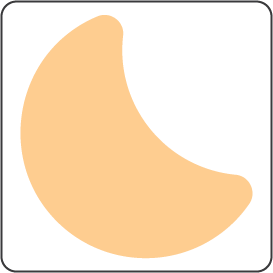 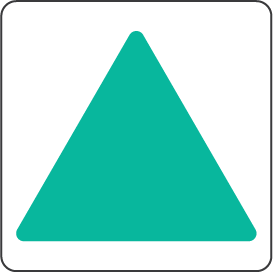 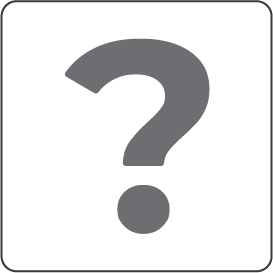 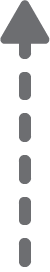 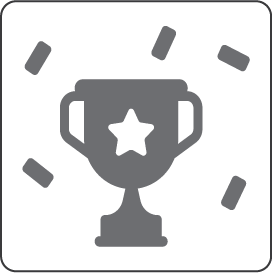 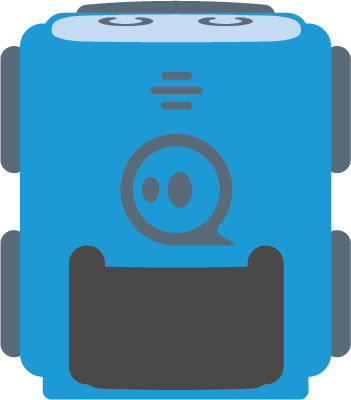 3/3
Kihívás:
Menj végig az egyenleteken, úgy, hogy az eredmények NÖVEKVŐ sorrendben legyenek!
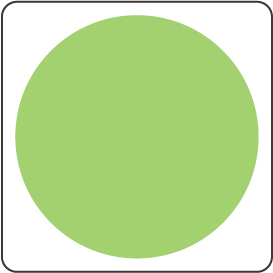 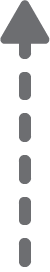 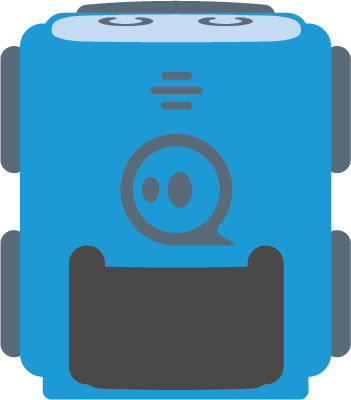 [Speaker Notes: Interactive Challenge Card
Display with your classroom projector
Drag and drop each color square to create a path for indi.]
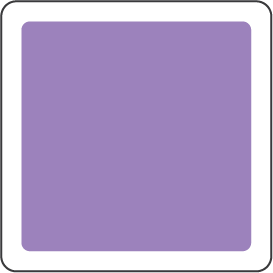 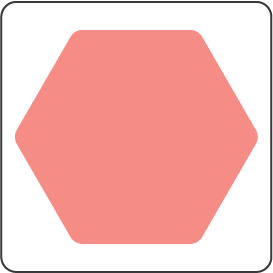 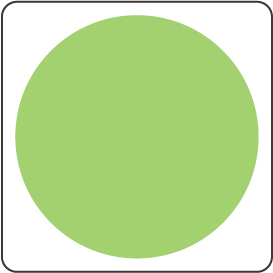 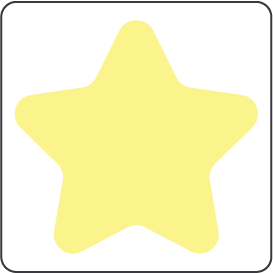 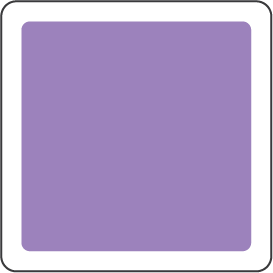 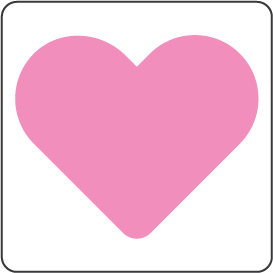 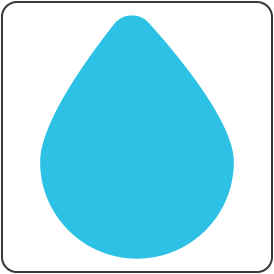 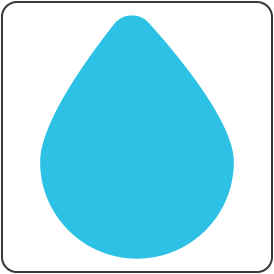 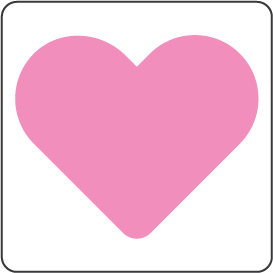 2x2
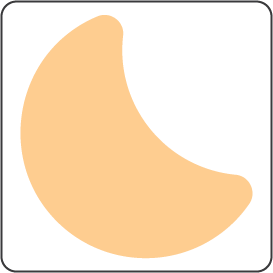 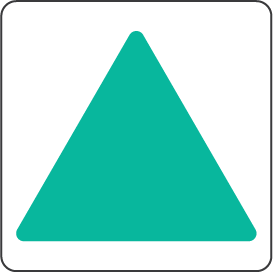 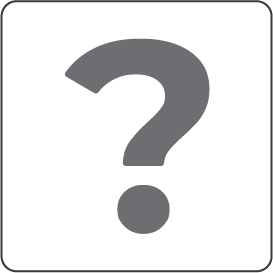 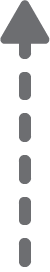 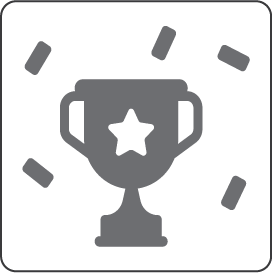 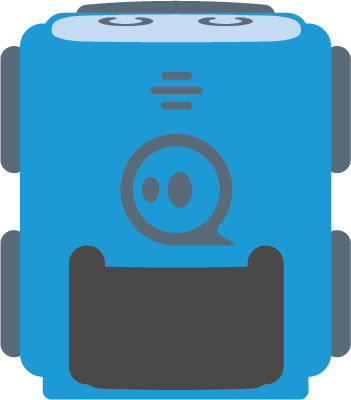 3/3
Megoldás
Kihívás:
Menj végig az egyenleteken, úgy, hogy az eredmények NÖVEKVŐ sorrendben legyenek!
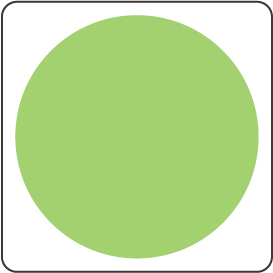 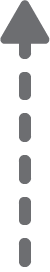 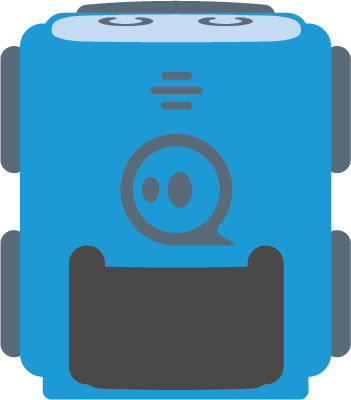 [Speaker Notes: Interactive Challenge Card
Display with your classroom projector
Drag and drop each color square to create a path for indi.]
15+2
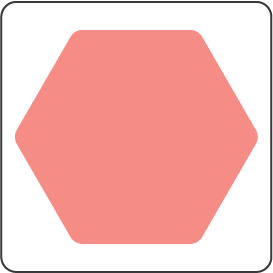 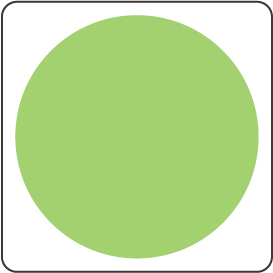 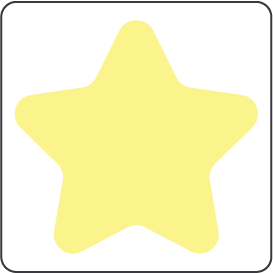 15+4
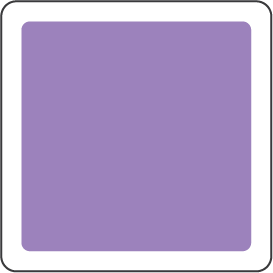 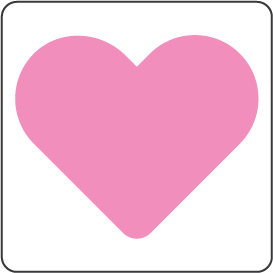 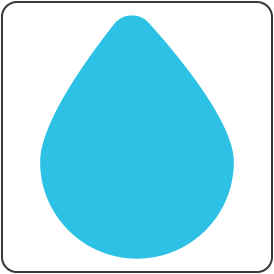 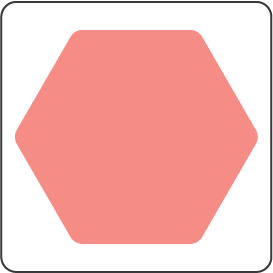 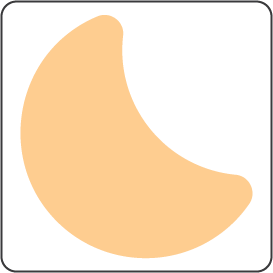 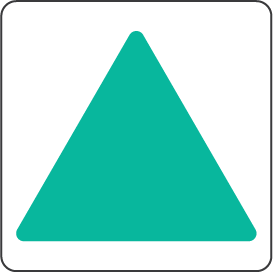 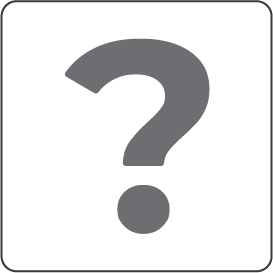 6+4
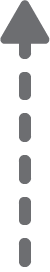 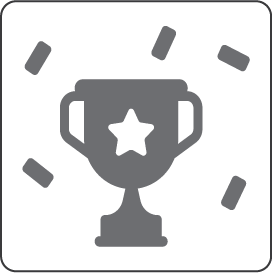 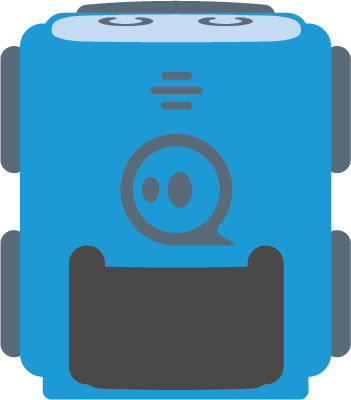 3+3
3+2
Kihívás:
Menj végig az egyenleteken, úgy, hogy az eredmények NÖVEKVŐ sorrendben legyenek!
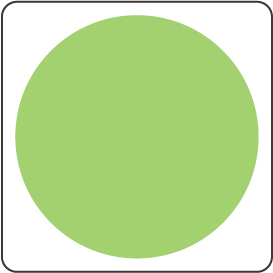 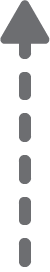 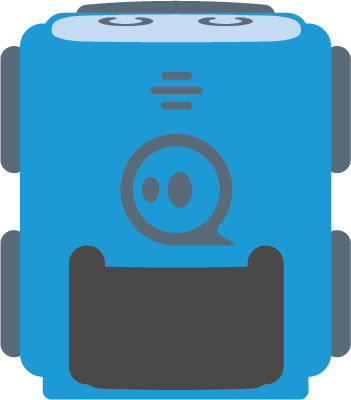 [Speaker Notes: Interactive Challenge Card
Display with your classroom projector
Drag and drop each color square to create a path for indi.]
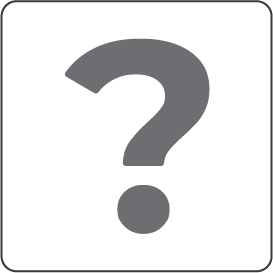 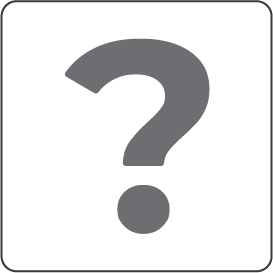 15+2
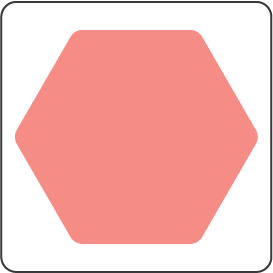 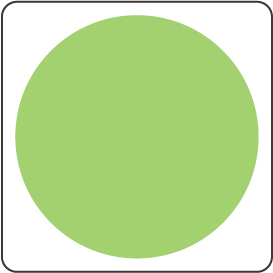 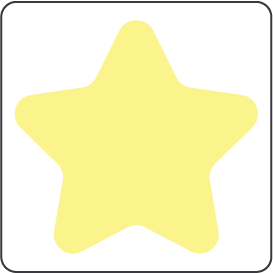 15+4
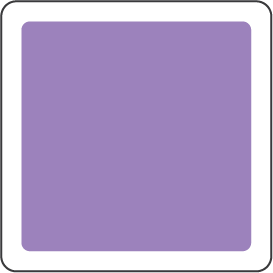 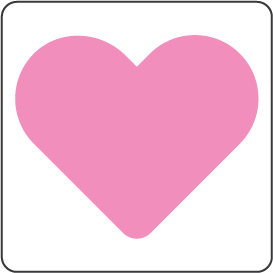 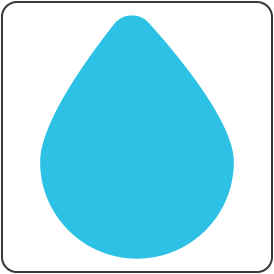 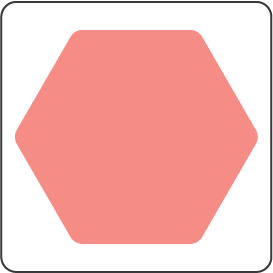 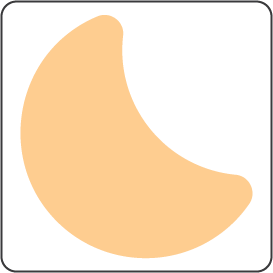 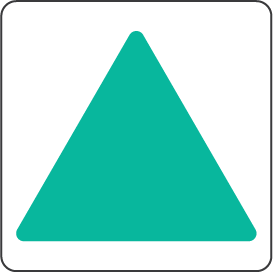 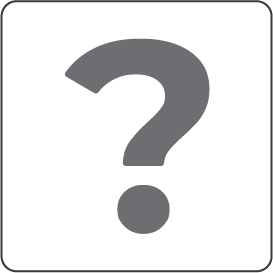 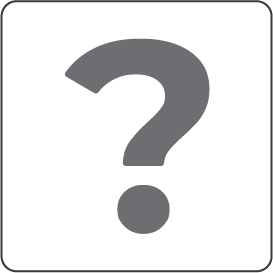 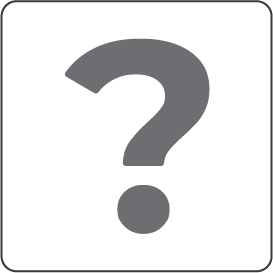 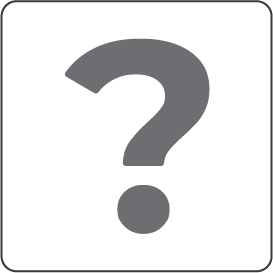 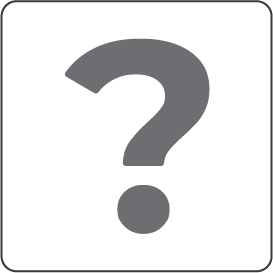 6+4
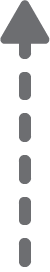 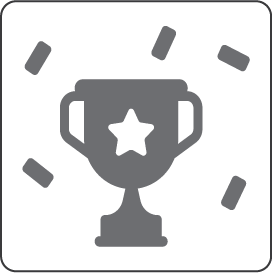 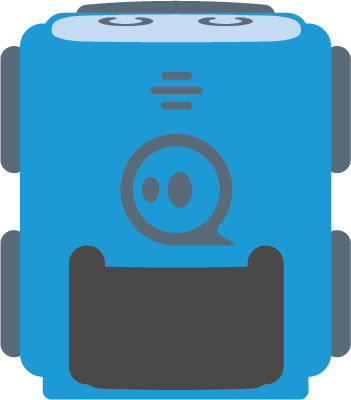 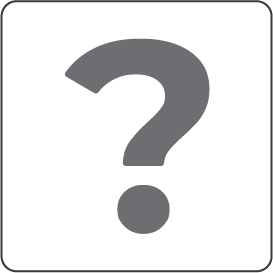 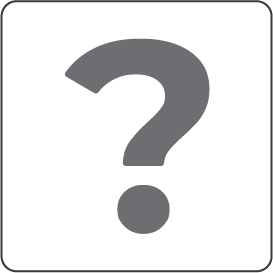 3+3
3+2
Kihívás:
Menj végig az egyenleteken, úgy, hogy az eredmények NÖVEKVŐ sorrendben legyenek!
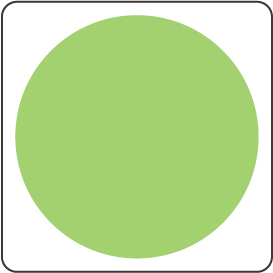 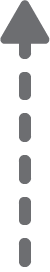 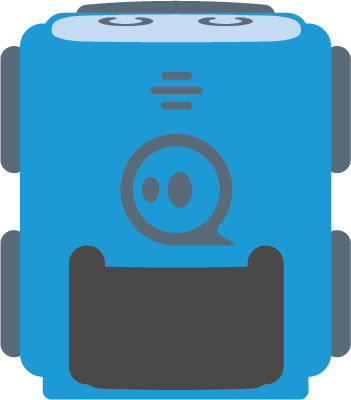 [Speaker Notes: Interactive Challenge Card
Display with your classroom projector
Drag and drop each color square to create a path for indi.]
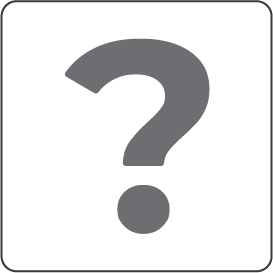 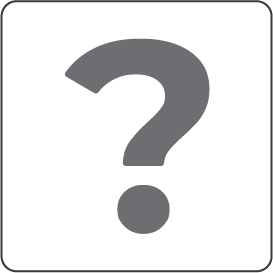 15+2
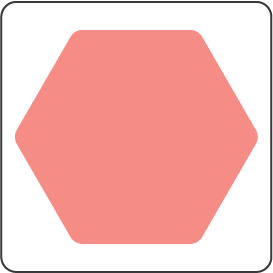 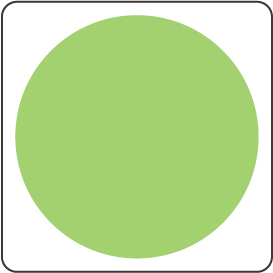 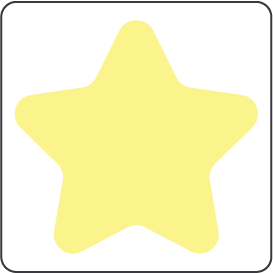 15+4
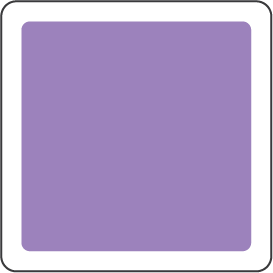 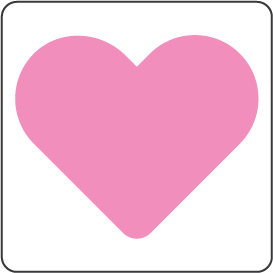 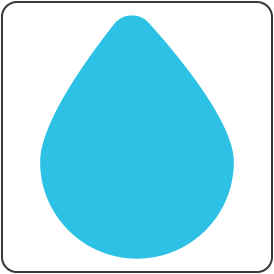 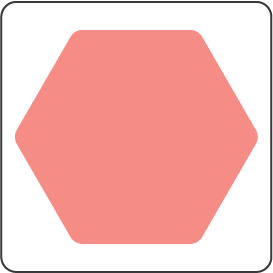 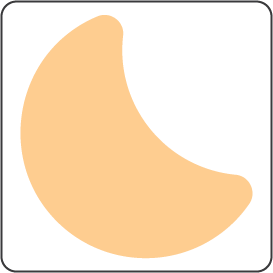 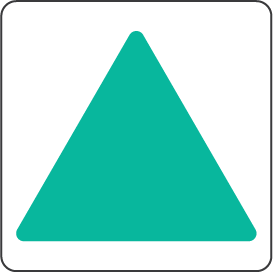 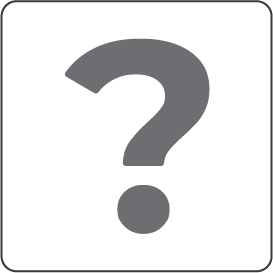 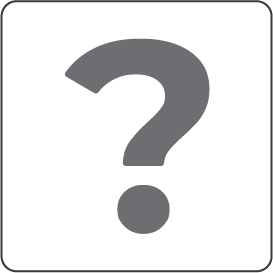 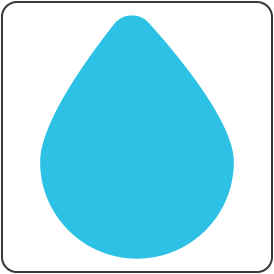 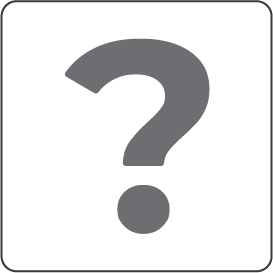 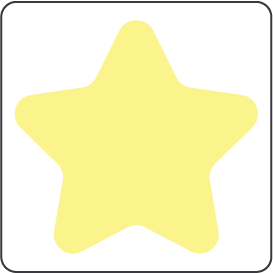 6+4
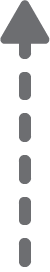 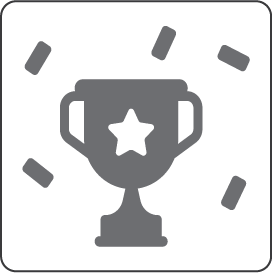 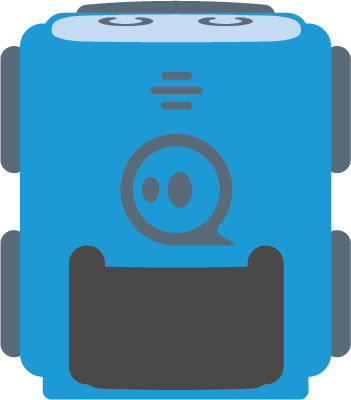 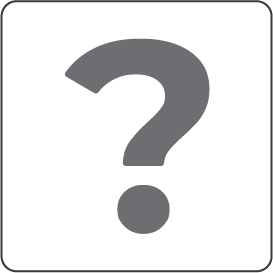 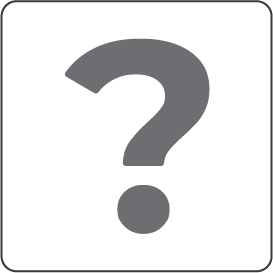 3+3
3+2
Kihívás:
Menj végig az egyenleteken, úgy, hogy az eredmények NÖVEKVŐ sorrendben legyenek!
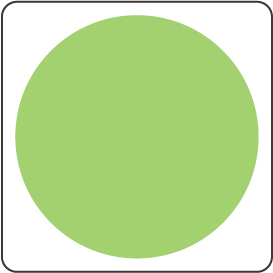 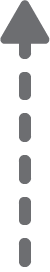 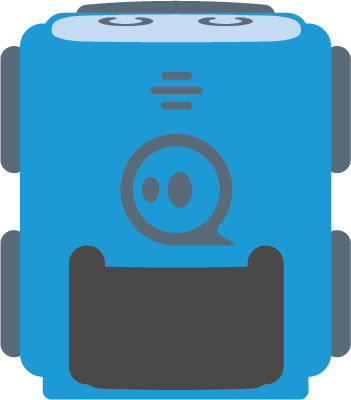 [Speaker Notes: Interactive Challenge Card
Display with your classroom projector
Drag and drop each color square to create a path for indi.]
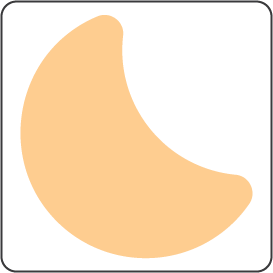 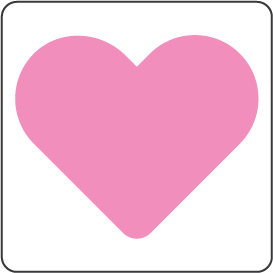 15+2
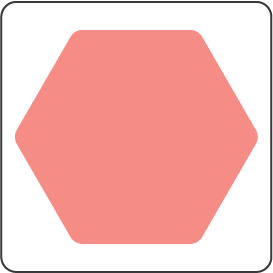 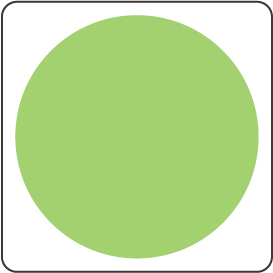 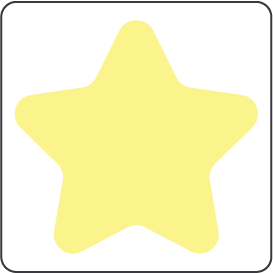 15+4
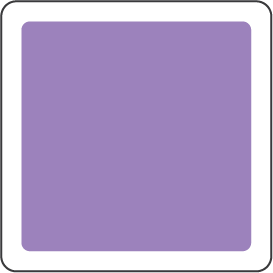 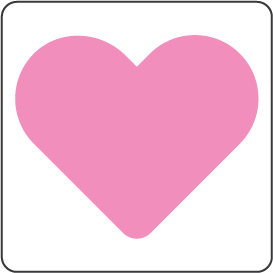 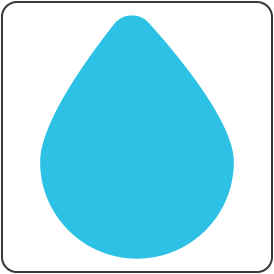 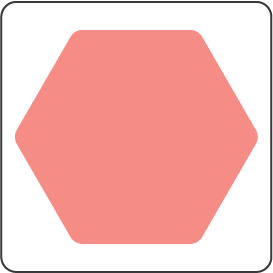 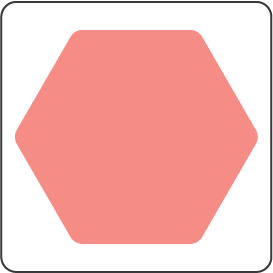 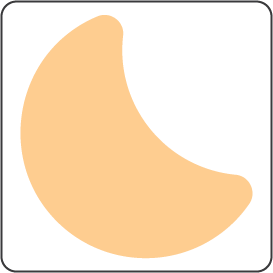 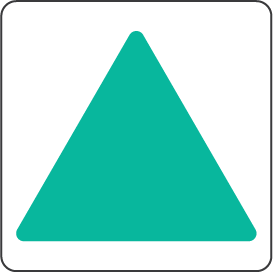 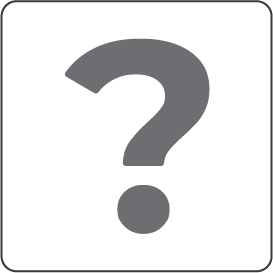 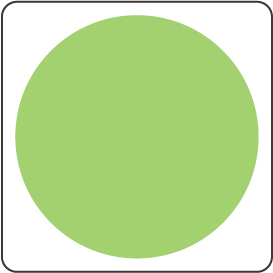 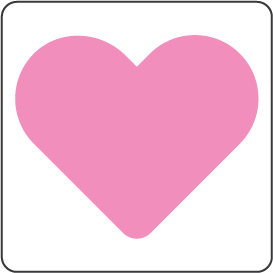 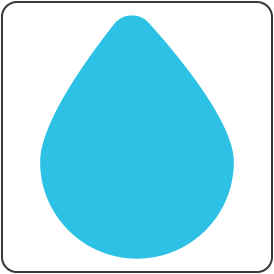 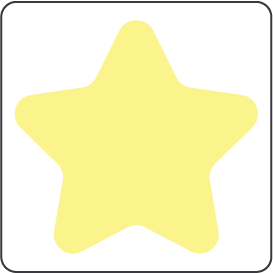 6+4
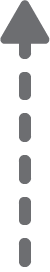 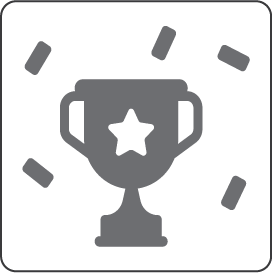 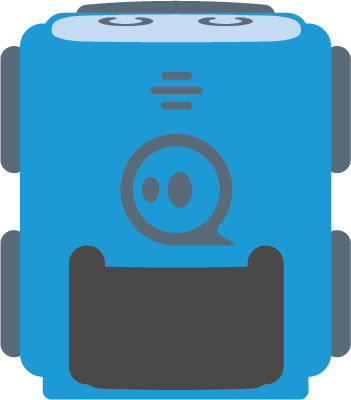 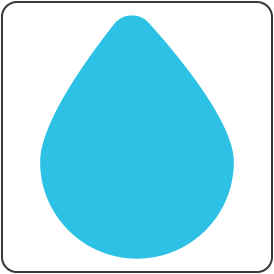 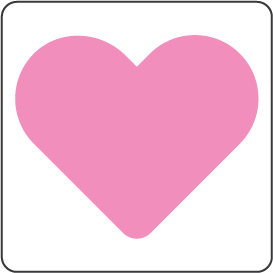 3+3
Megoldás
3+2
Kihívás:
Menj végig az egyenleteken, úgy, hogy az eredmények NÖVEKVŐ sorrendben legyenek!
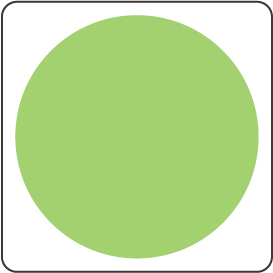 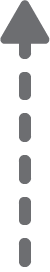 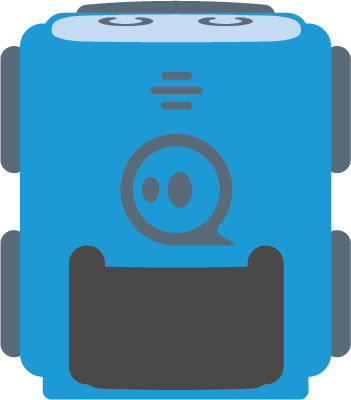 [Speaker Notes: Interactive Challenge Card
Display with your classroom projector
Drag and drop each color square to create a path for indi.]
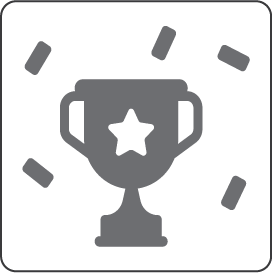 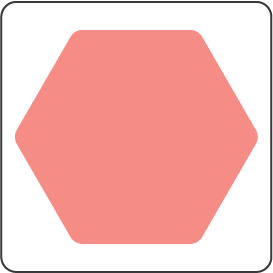 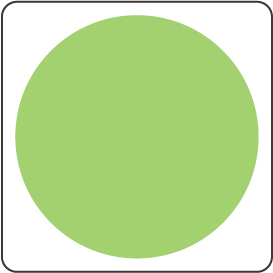 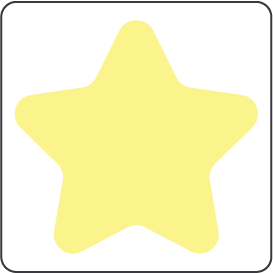 2x1
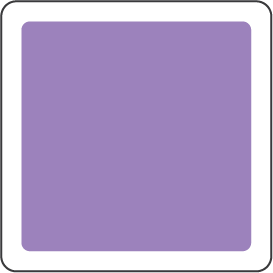 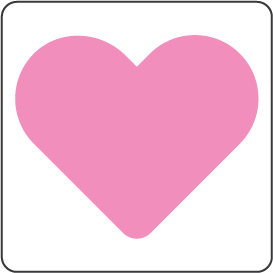 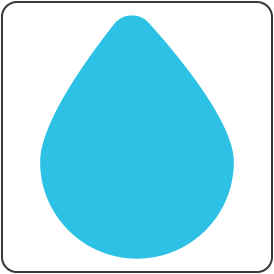 2x5
7x3
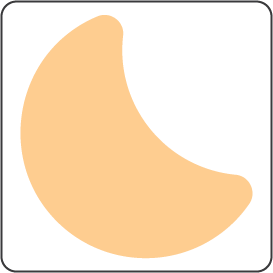 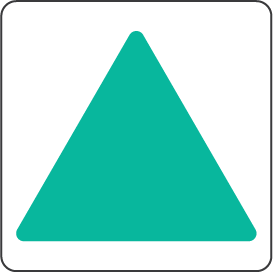 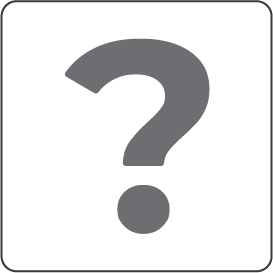 4x7
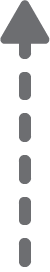 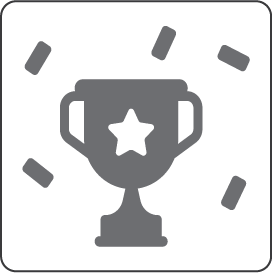 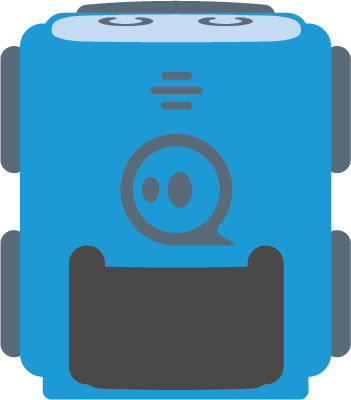 2x18
Kihívás:
Menj végig az egyenleteken, úgy, hogy az eredmények CSÖKKENŐ sorrendben legyenek!
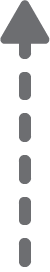 13x3
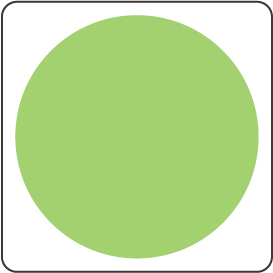 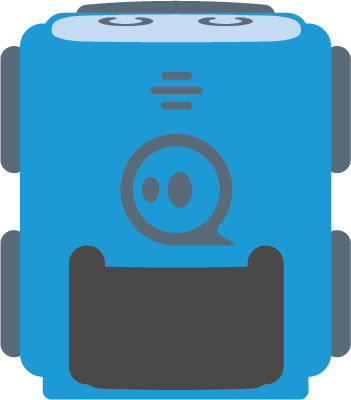 [Speaker Notes: Interactive Challenge Card
Display with your classroom projector
Drag and drop each color square to create a path for indi.]
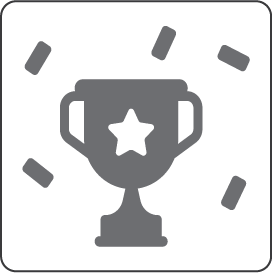 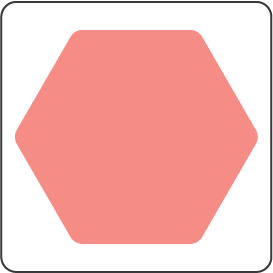 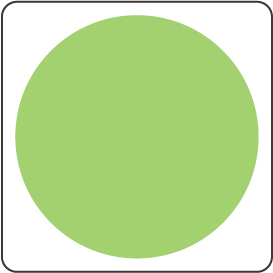 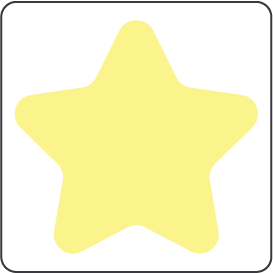 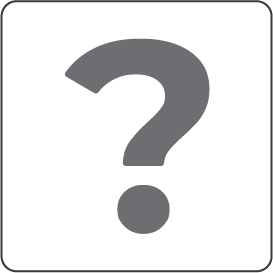 2x1
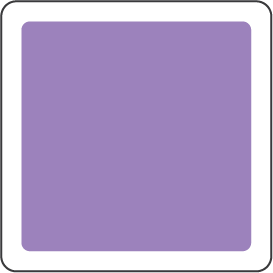 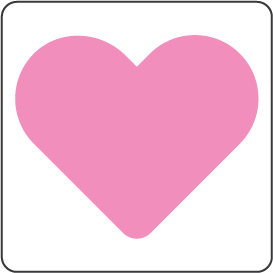 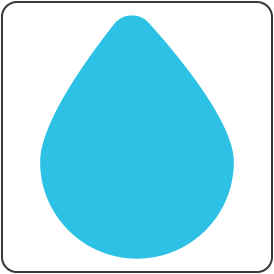 2x5
7x3
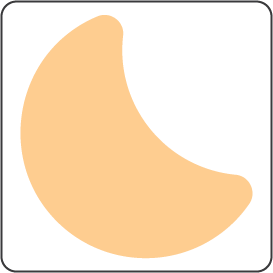 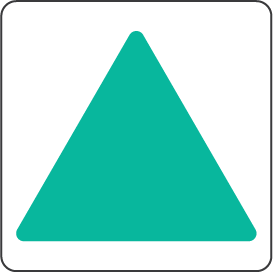 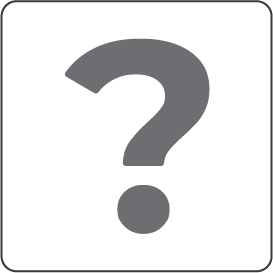 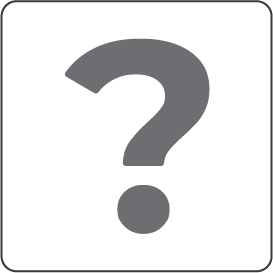 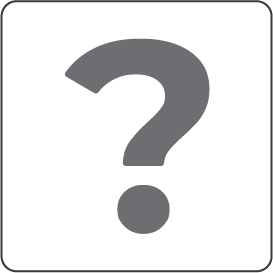 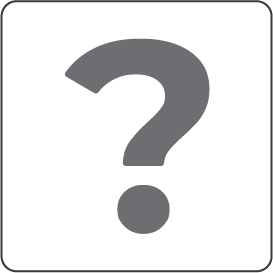 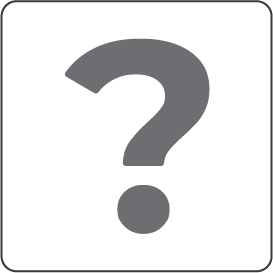 4x7
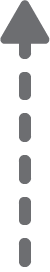 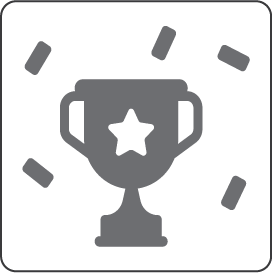 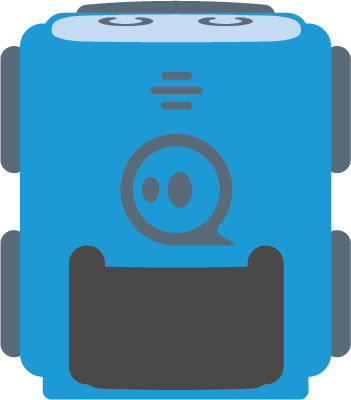 2x18
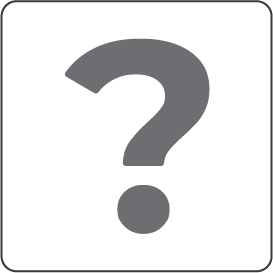 Kihívás:
Menj végig az egyenleteken, úgy, hogy az eredmények CSÖKKENŐ sorrendben legyenek!
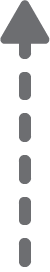 13x3
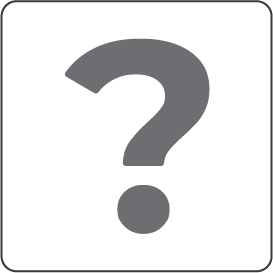 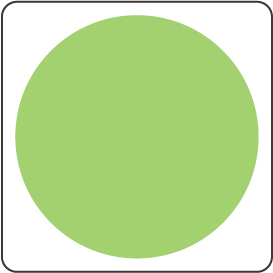 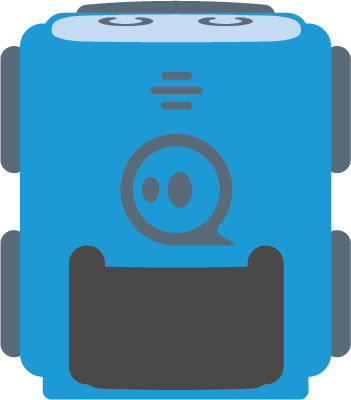 [Speaker Notes: Interactive Challenge Card
Display with your classroom projector
Drag and drop each color square to create a path for indi.]
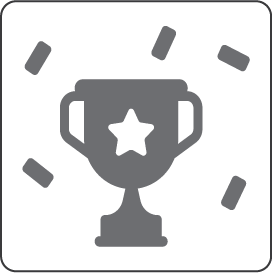 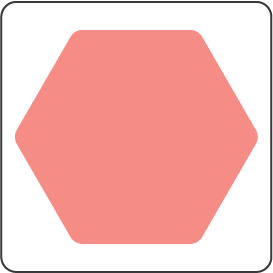 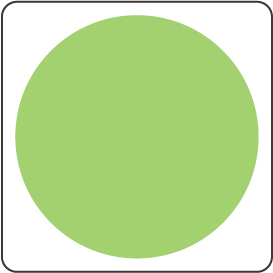 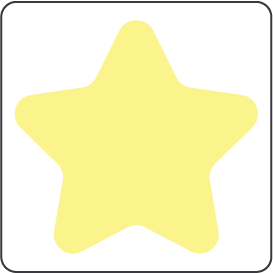 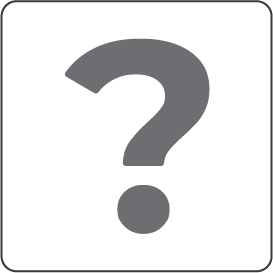 2x1
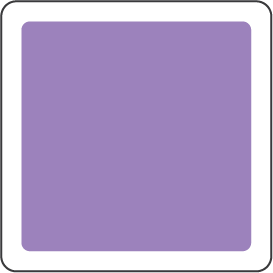 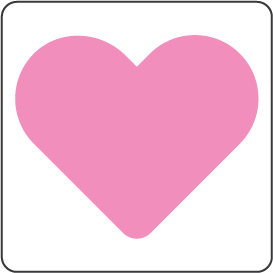 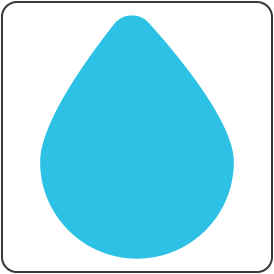 2x5
7x3
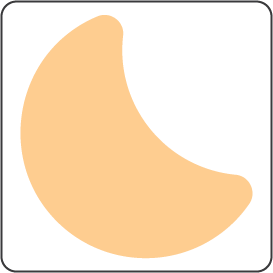 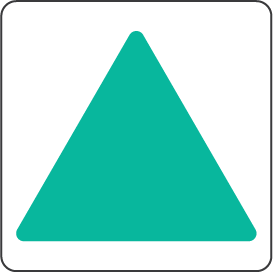 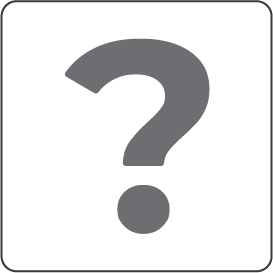 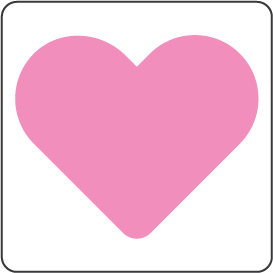 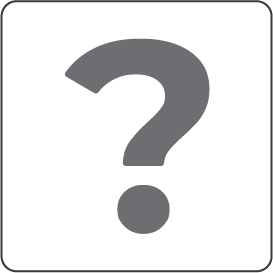 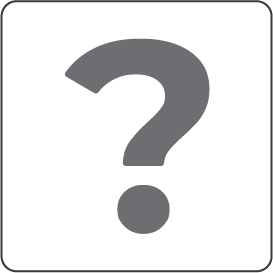 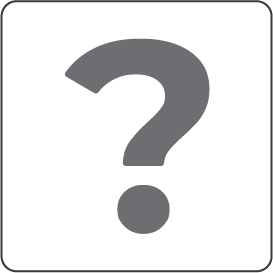 4x7
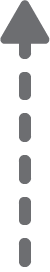 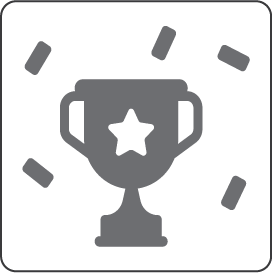 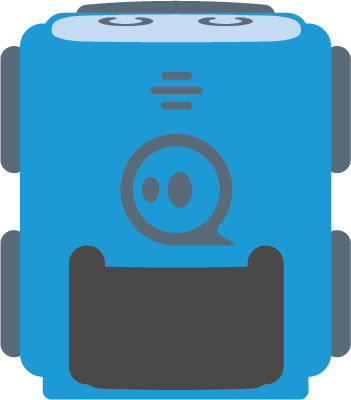 2x18
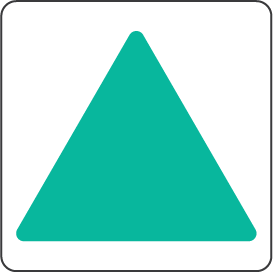 Kihívás:
Menj végig az egyenleteken, úgy, hogy az eredmények CSÖKKENŐ sorrendben legyenek!
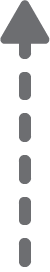 13x3
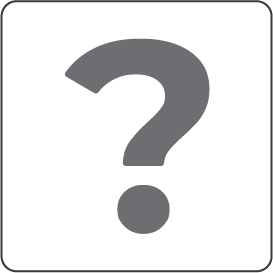 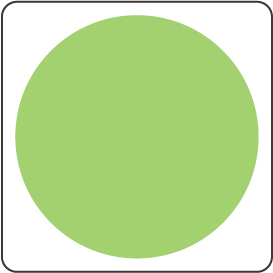 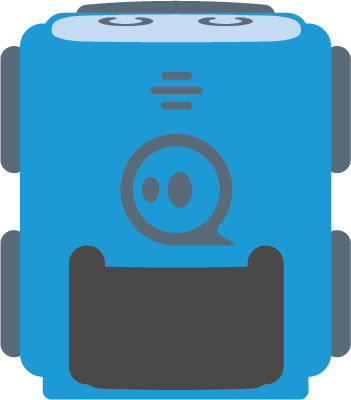 [Speaker Notes: Interactive Challenge Card
Display with your classroom projector
Drag and drop each color square to create a path for indi.]
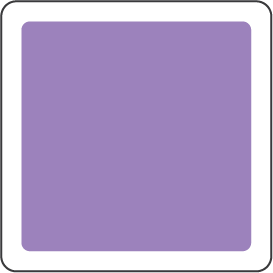 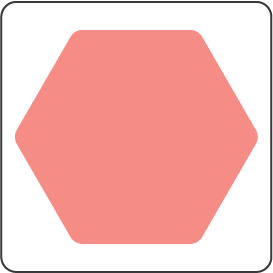 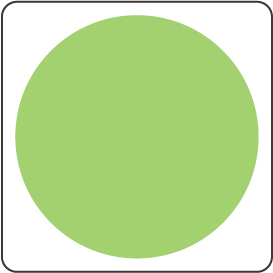 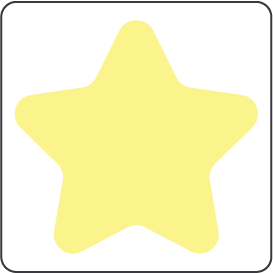 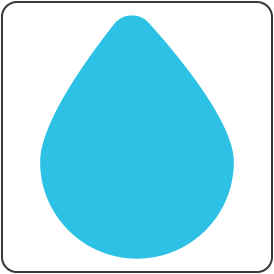 2x1
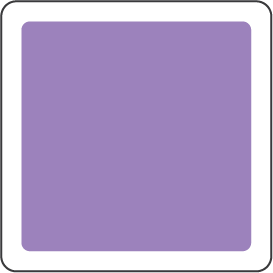 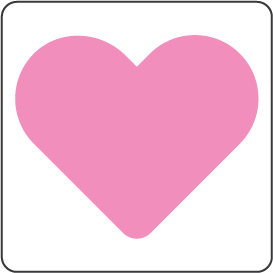 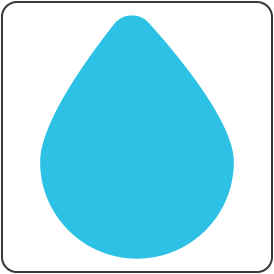 2x5
7x3
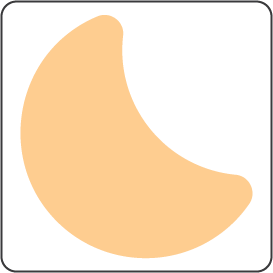 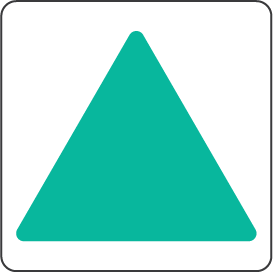 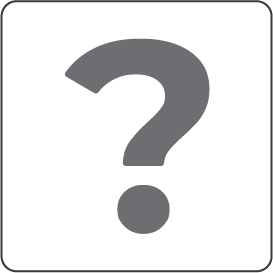 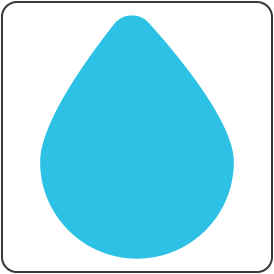 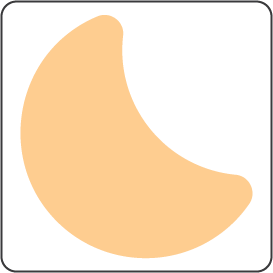 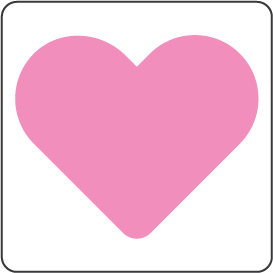 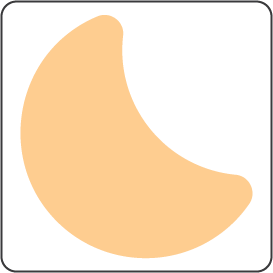 4x7
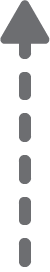 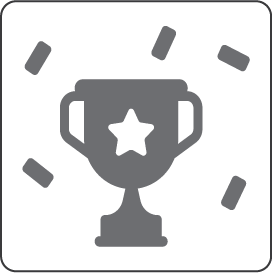 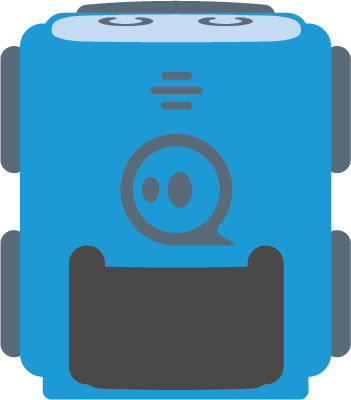 2x18
Megoldás
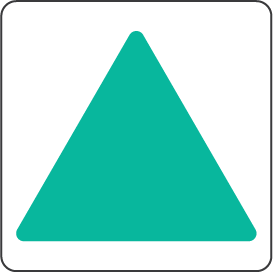 Kihívás:
Menj végig az egyenleteken, úgy, hogy az eredmények CSÖKKENŐ sorrendben legyenek!
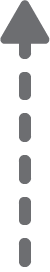 13x3
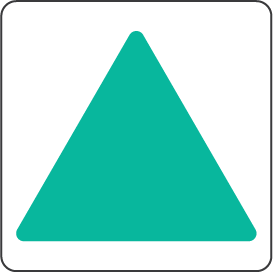 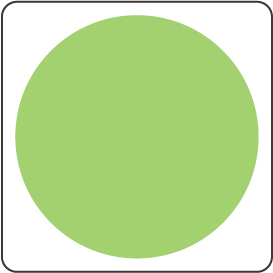 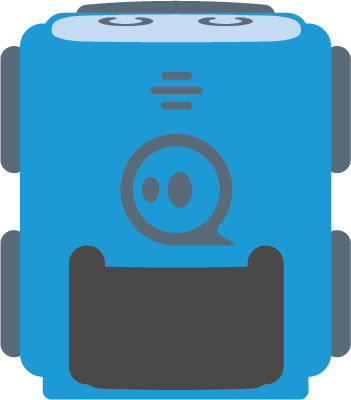 [Speaker Notes: Interactive Challenge Card
Display with your classroom projector
Drag and drop each color square to create a path for indi.]